Harmful Algal Blooms: 
Understanding the Need for Management
West M. Bishop, Ph.D., CLP
Algae Scientist and Water Quality Research Manager
SePRO Research and Technology Campus
16013 Watson Seed Farm Rd., Whitakers, NC 27891
252-801-1623 (mobile); westb@sepro.com (email)
Overview
Cyanobacteria and negative implications

Risks of no action

Need for management
Anthropogenic Acceleration
Environmental Changes
Atmospheric CO2 passed 400ppm (NOAA)
UV light increases
Salinity increases 
Global temperature increasing (Miller 2002)
Stratification
Water use dynamics

Ecosystem degradation
Invasive species proliferation
Rough fish dominance
Eutrophication accelerated by 100’s to 1000’s of years (Anderson et al. 2002)
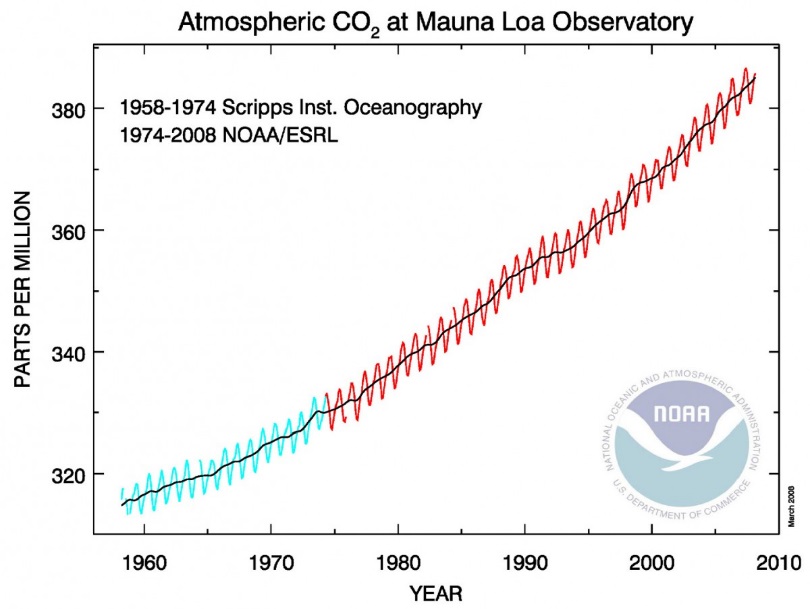 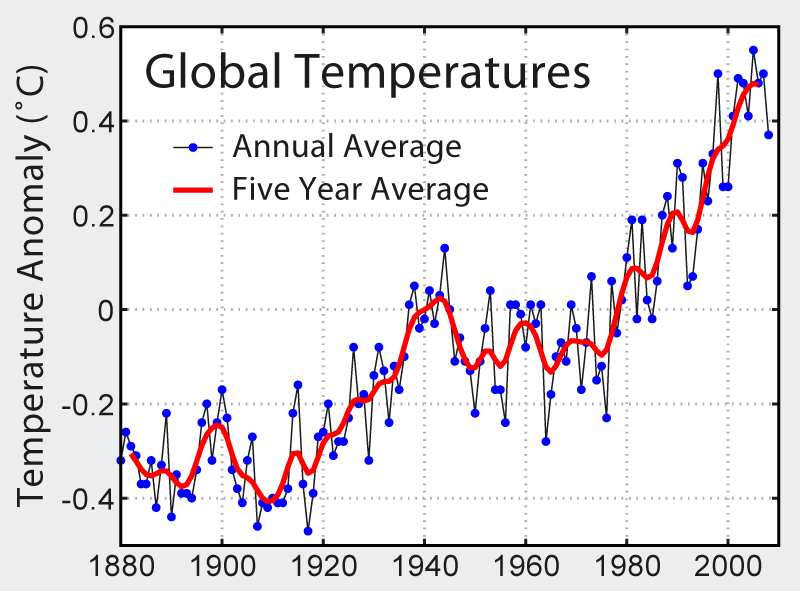 [Speaker Notes: Kosten, S, VLM Huszar, E Bécares, LS Costa, E Donk, LA Hansson. 2012. Warmer climates boost cyanobacterial dominance in shallow lakes Global Change Biology 18 (1), 118-126]
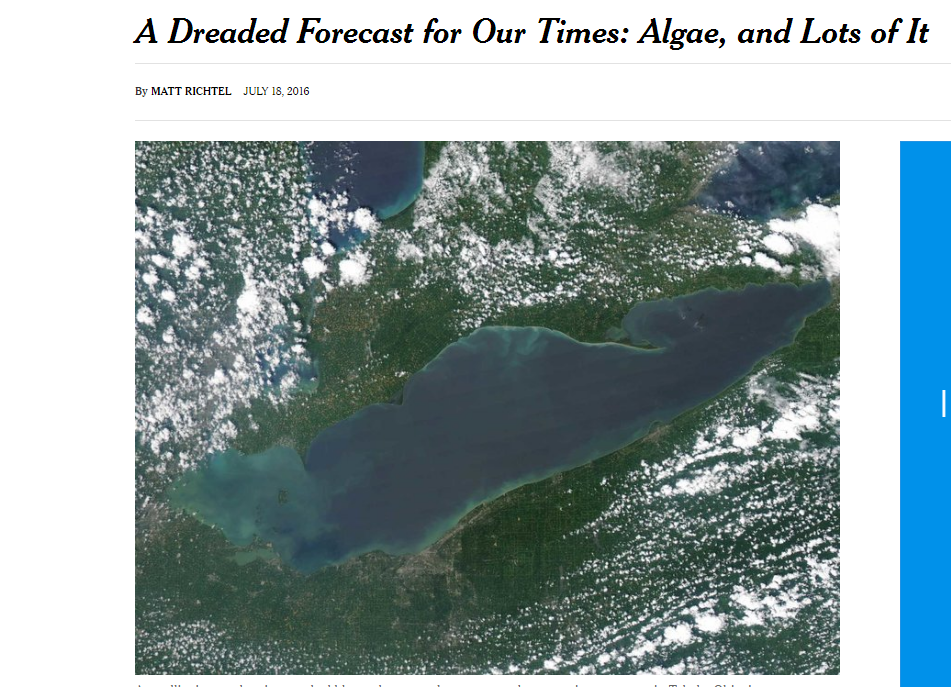 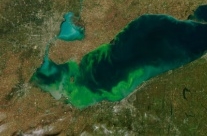 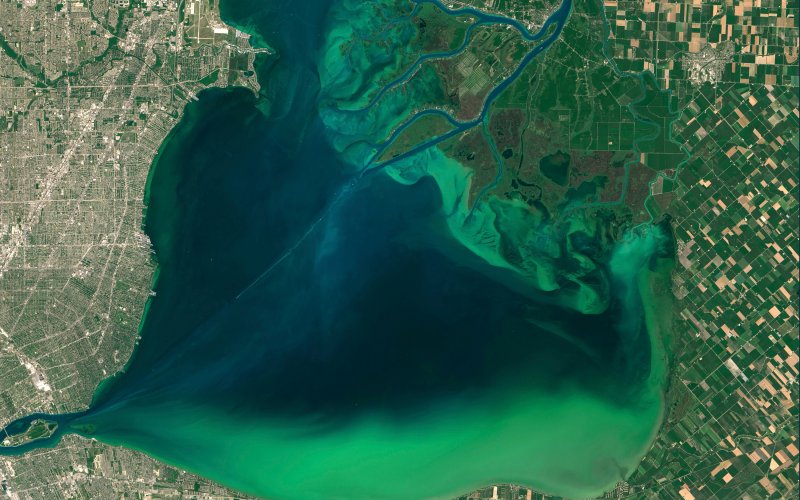 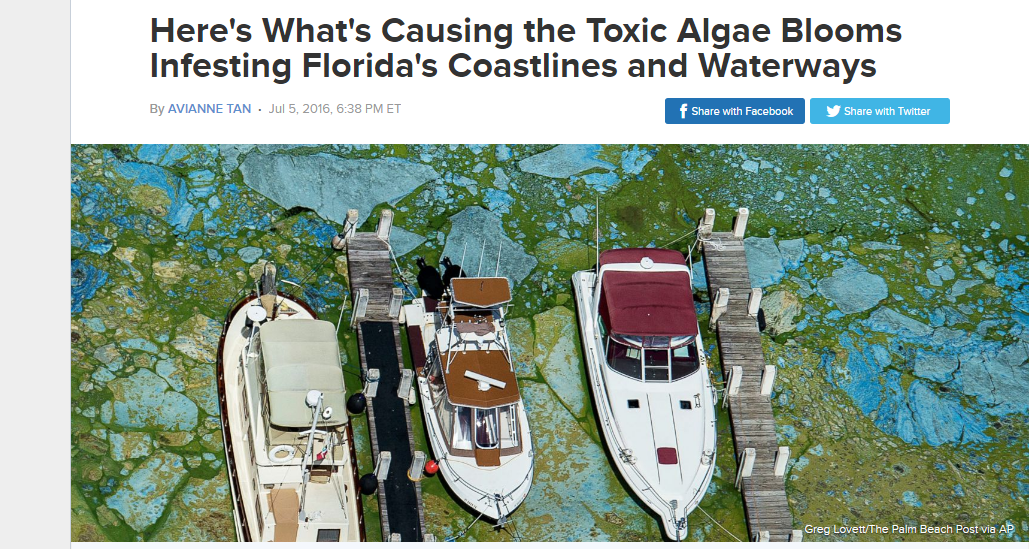 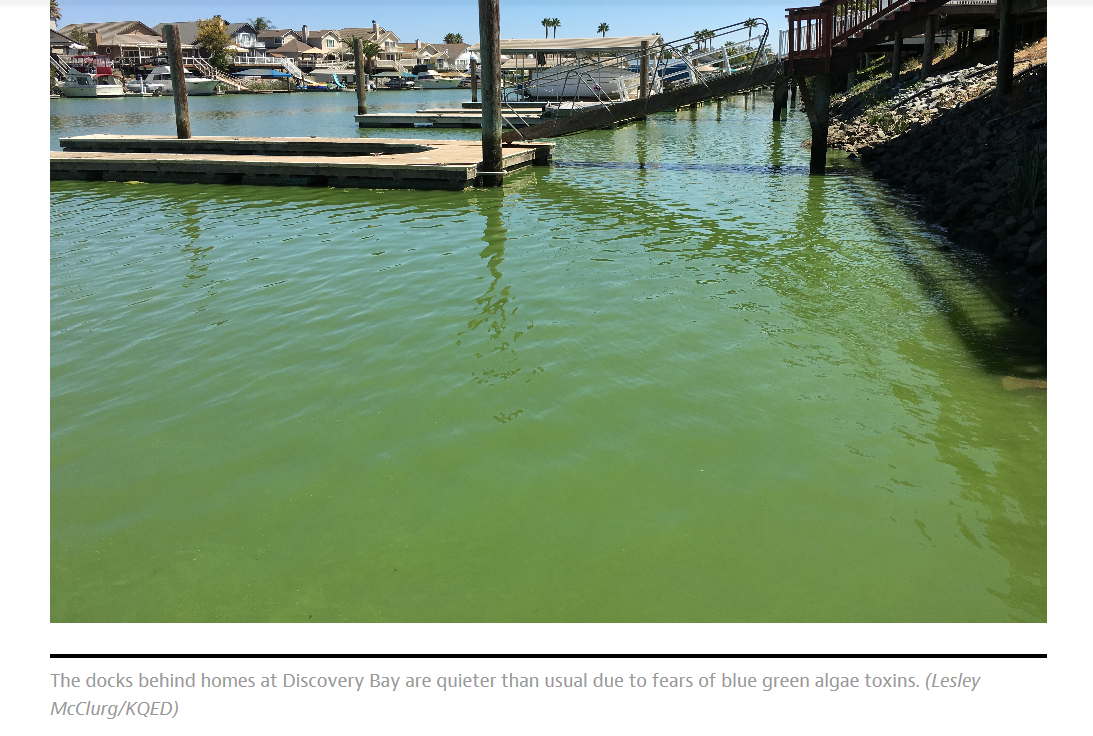 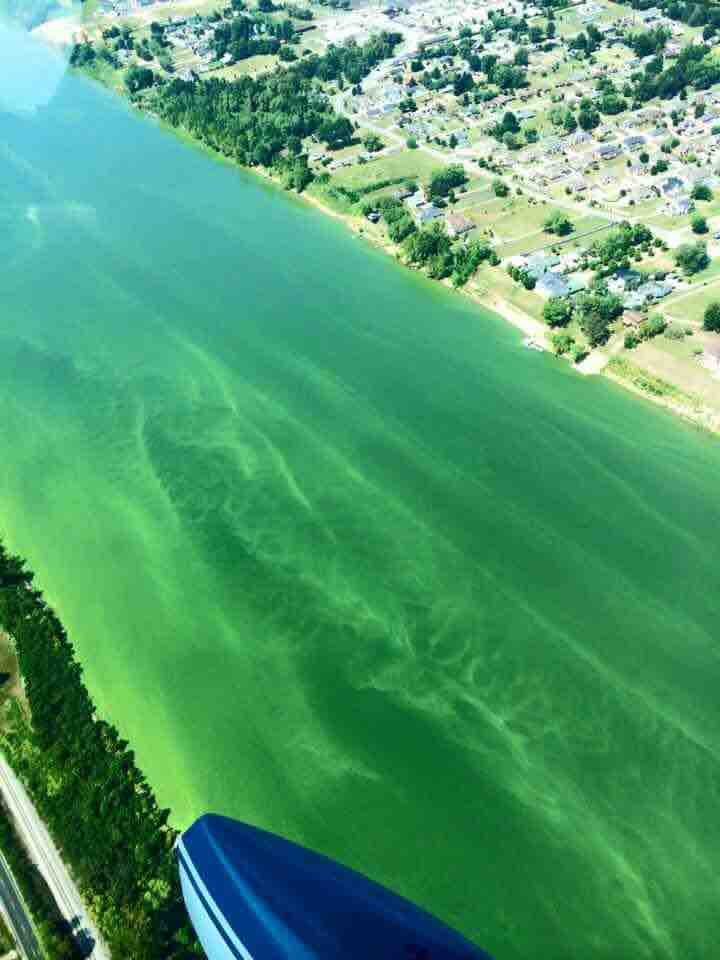 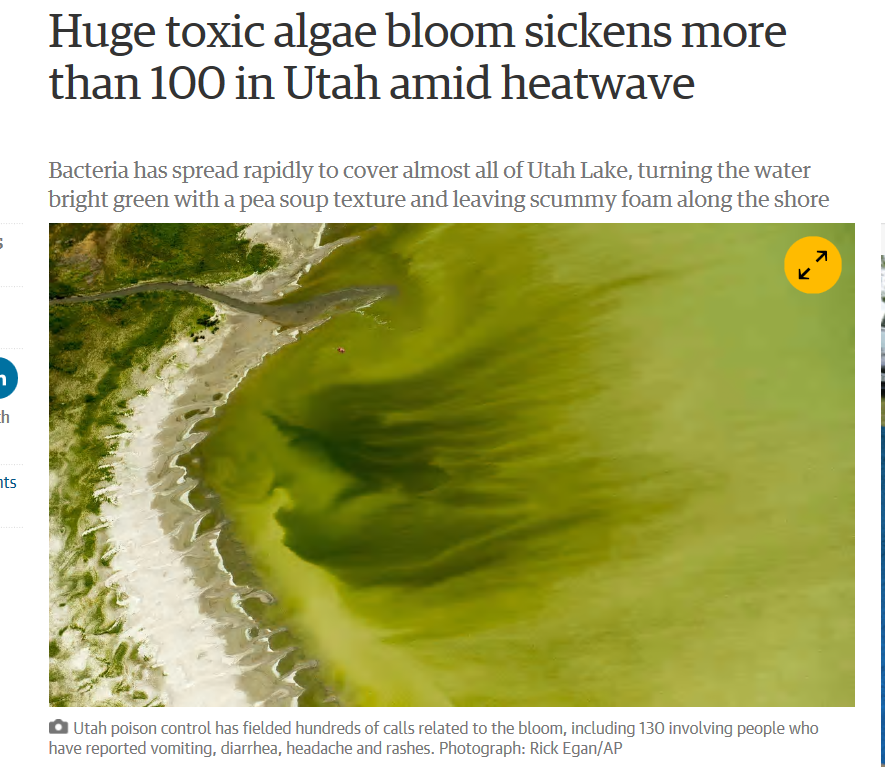 Toxins
The real story
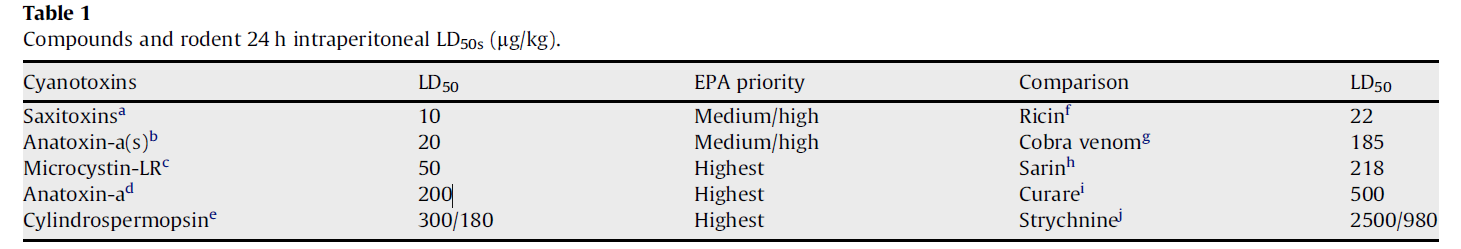 From Hudnell 2010
[Speaker Notes: Saxitoxin story]
Toxins
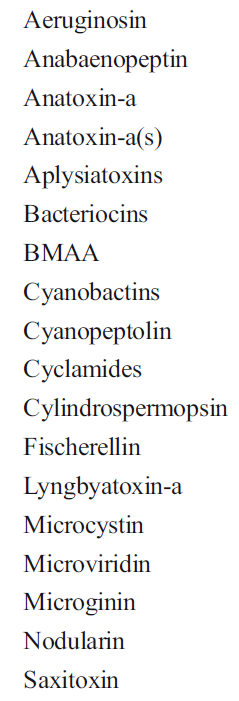 Cyanobacteria Toxins 
Hepatotoxins “liver”
Neurotoxins “brain”
LPS “stomach”
Aplysiatoxins “skin”
EPA CCL (USEPA 2012)
microcystin-LR, anatoxin-a, and cylindrospermopsin
EPA Health Advisory
< 6 years old; 10 day exposure 
0.3 ug/L microcystins and
 0.7 ug/L cylindrospermopsin (USEPA 2015a,b)
Recreational guidelines 4ppb; 8ppb
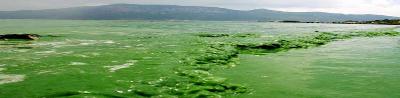 [Speaker Notes: Pictures of lakes shut downUnited States Environmental Protection Agency (USEPA), Office of Water. 2012. Cyanobacteria and Cyanotoxins: Information for Drinking Water Systems. EPA-810F11001.]
Are we safe if no toxin detected?
Toxin production is intermittent

Shown to be toxic but no toxin has been isolated and characterized 
Coelosphaerium, Cylindrospermopsis, Fischerella, Gloeotrichia, Gomphosphaeria, Hapalosiphon, Microcoleus, Schizothrix, Scytonema, Spirulina, Symploca, Tolypothrix, Trichodesmium        (Scott 1991; Skulberg et al. 1992b)

New toxin classes
Lyngbyaureidamides, nodulopeptins, jamaicamides, aeruginosins (Edwards et al. 2004; Ishida et al. 2009; Zi et al. 2012; Schumacher et al. 2012)
[Speaker Notes: Crude extracts, toxin mixtures,  not yet discovered active compounds]
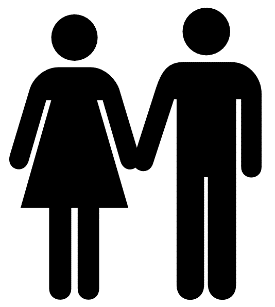 Potential exposure routes to CHAB toxins
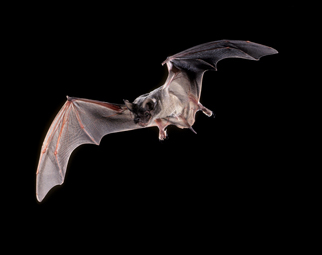 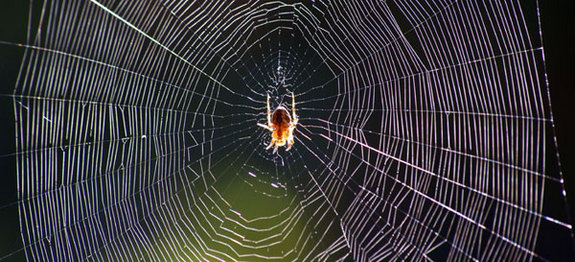 Irrigated crop accumulation
Seafood accumulation
Recreation
Aerosolization
Terrestrial transfer
Drinking water contamination
Fish accumulation
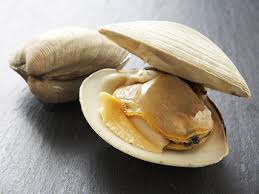 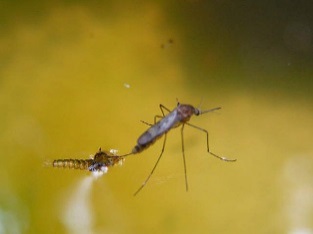 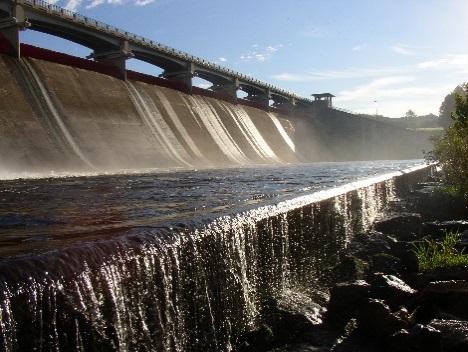 Freshwater Lakes and  Reservoirs
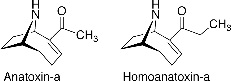 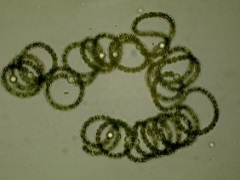 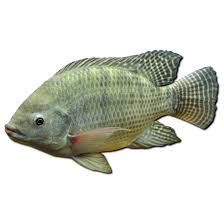 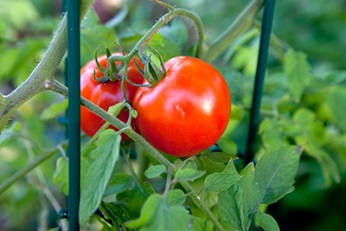 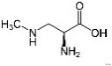 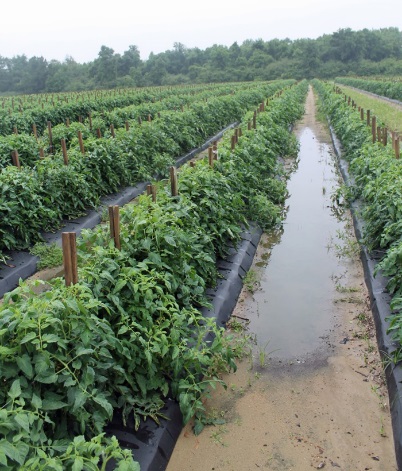 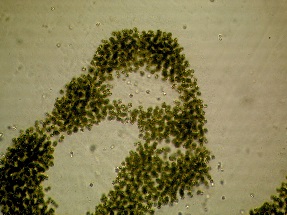 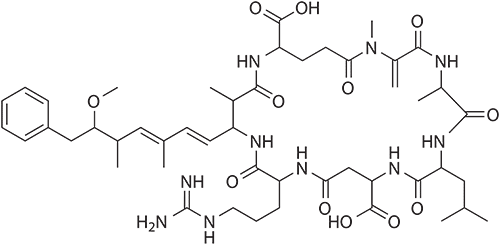 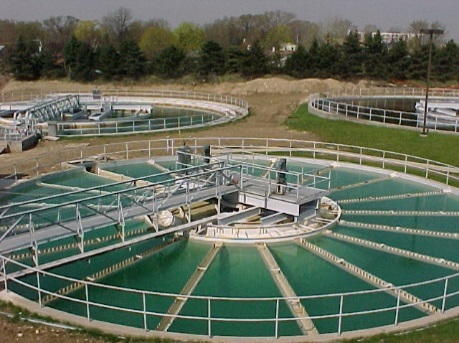 Estuary
Ocean
In the news
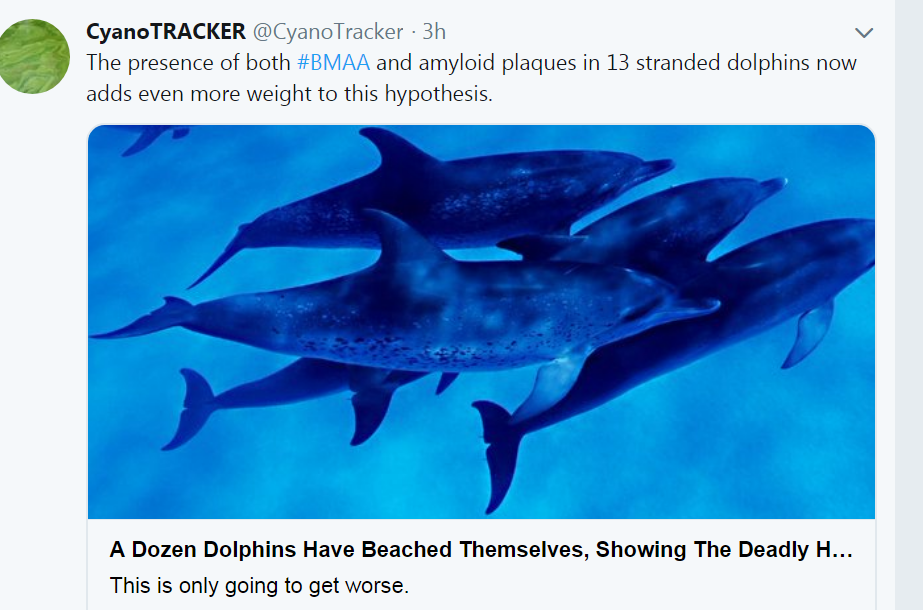 BMAA food web
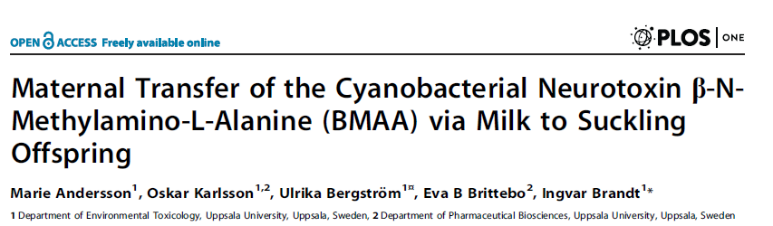 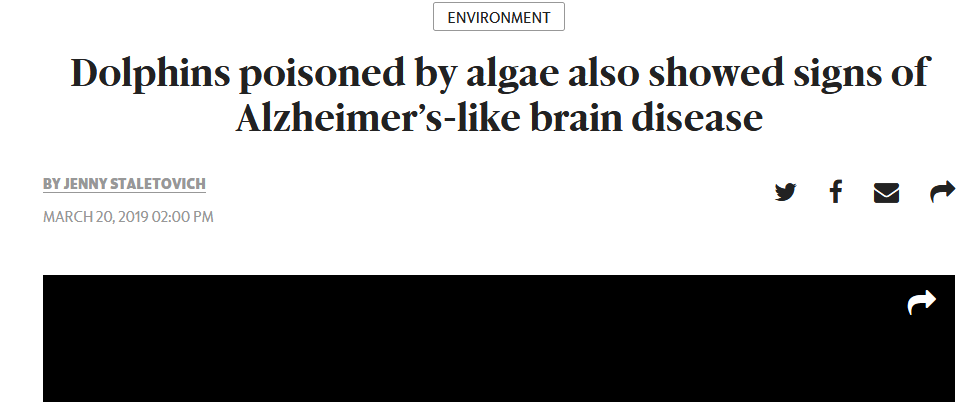 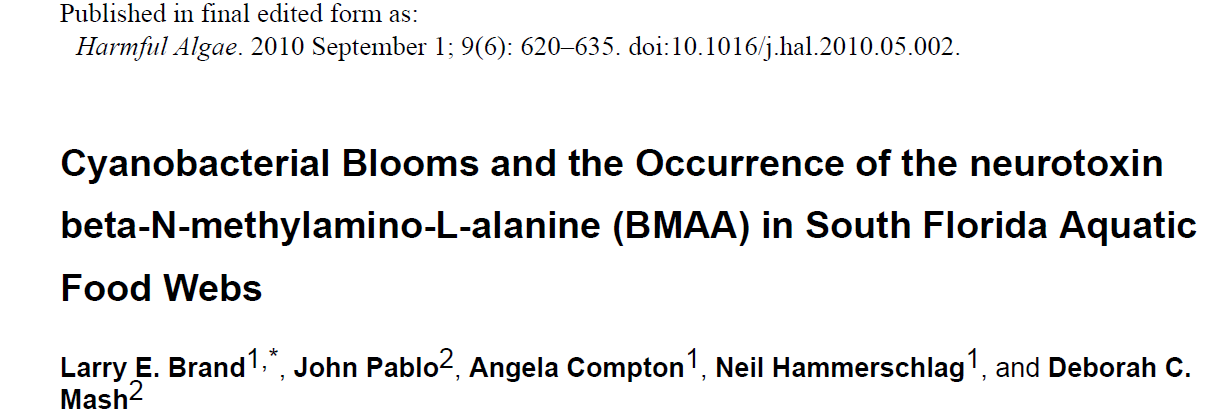 Cox, P.A., Banack, S.A., Murch, S.J., Rasmussen, U., Tien, G., Bidigare, R.R., Metcalf, J.S., Morrison, L.F., Codd, G.A., Bergman, B. 2005. Diverse taxa of cyanobacteria produce β-N-methylamino-L-alanine, a neurotoxic amino acid. Proceedings of the National Academy of Sciences. 102 (14): 5074-5078.
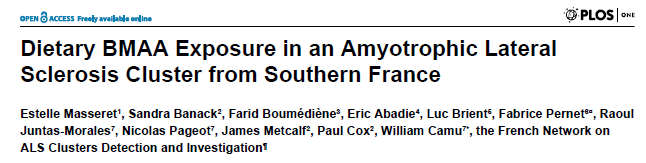 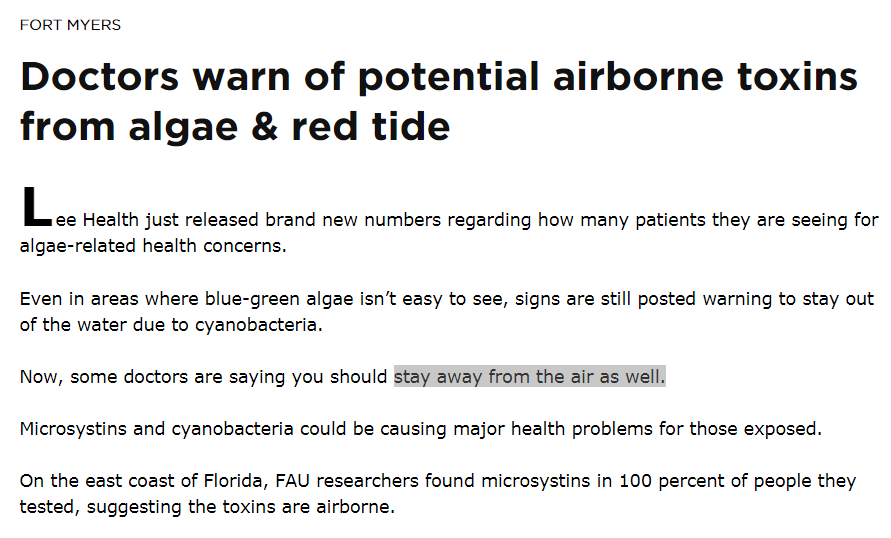 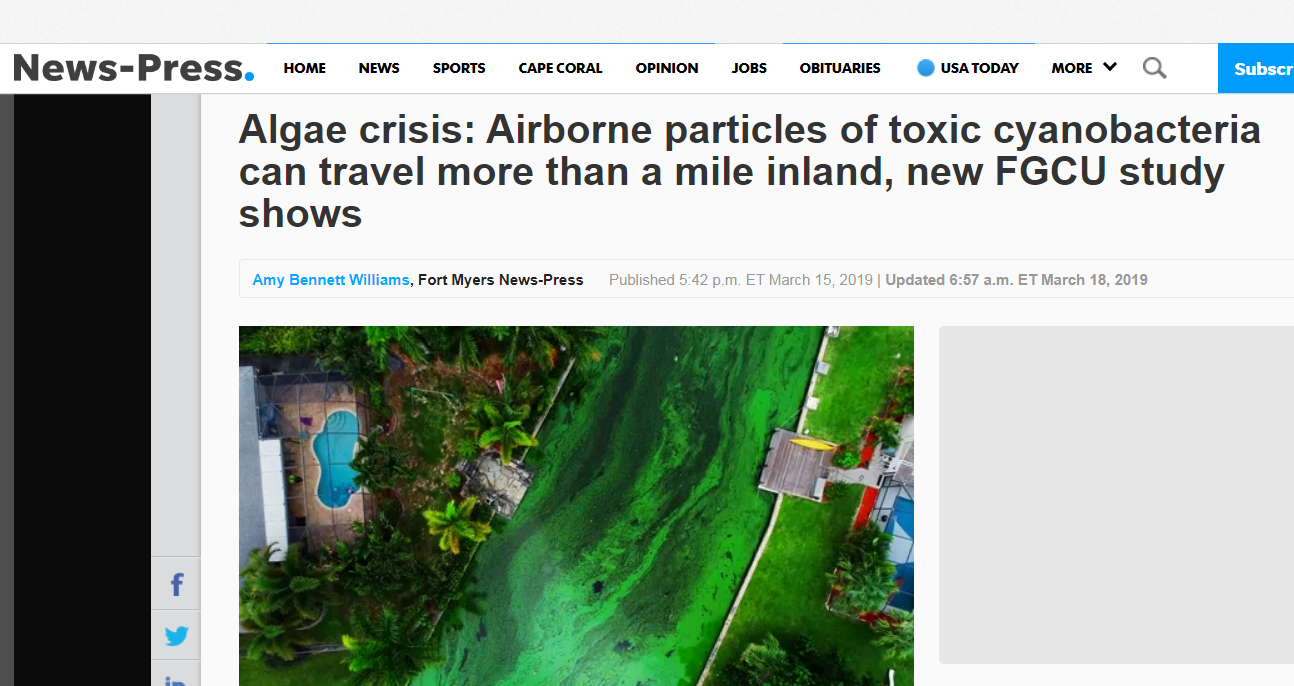 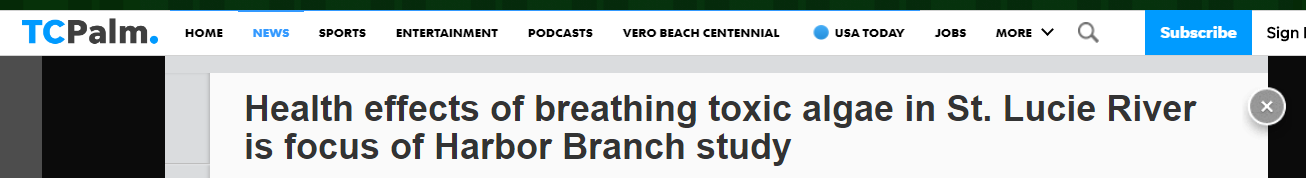 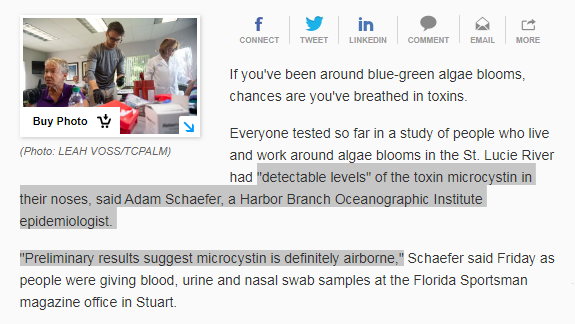 Magnitude of toxins
Cyanobacteria found in 98 percent of lakes and reservoirs sampled throughout the US (Loftin et al. 2007)
Potential toxin producing (cylindrospermopsin-, microcystin-, and saxitoxin) cyanobacteria genera were present in > 80% of samples
4% Cylindrospermosins; 7.6% Saxitoxins (Loftin et al. 2016)

Microcystins in 39 percent of the streams with median of 0.29 micrograms per liter (µg/L) in the SE US (Loftin et al. 2016)
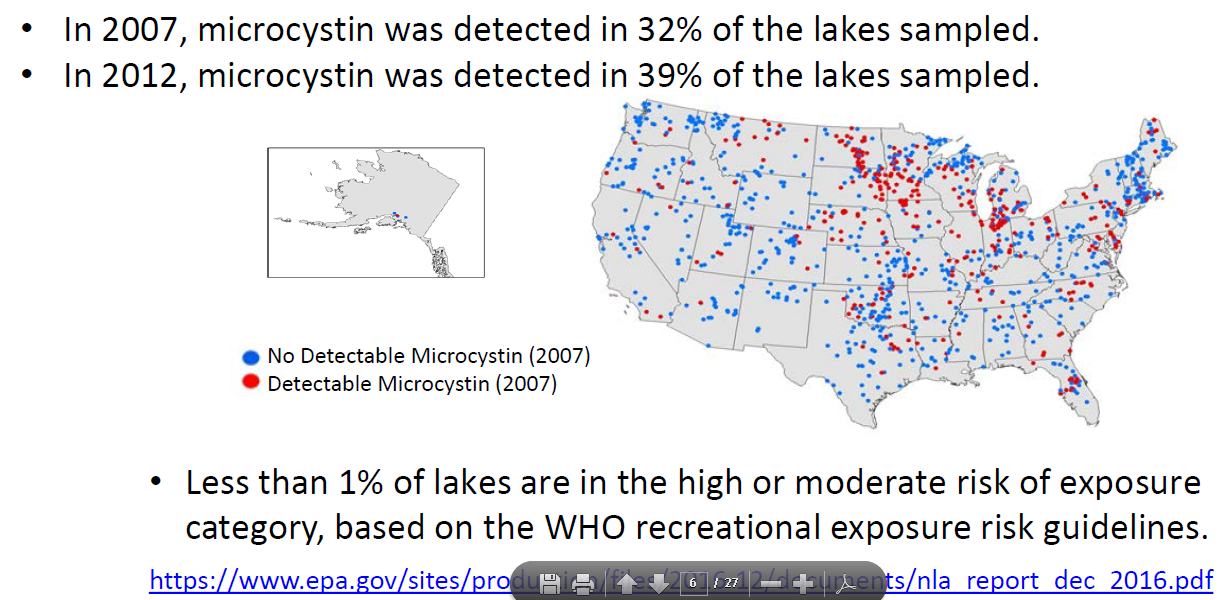 https://www.epa.gov/sites/production/files/2016-12/documents/nla_report_dec_2016.pd
Human health risks
Backer, L. C., McNeel, S.V., Barber, T., Kirkpatrick, B., Williams, C., Irvin, M., et al. (2010). 	Recreational exposure to microcystins during algal blooms in two California lakes. 	Toxicon, 55, 909–921.
Banack SA, Caller T, Henegan P, Haney J, Murby A, Metcalf JS, Powell J, Cox PA, Stommel E. 	Detection of cyanotoxins, β-N-methylamino-L-alanine and microcystins, from a lake 	surrounded by cases of amyotrophic lateral sclerosis. Toxins. 2015. 29;7(2):322-36
Cheng, Y. S., Zhou, Y., Irvin, C.M., Kirkpatrick, B., & Backer, L.C. (2007). Characterization of 	aerosols containing microcystin. Marine Drugs, 5, 136–150.
Stommel, E.W., Field, N.C., Caller, T.A. Aerosolization of cyanobacteria as a risk factor for 	Amyotrophic Lateral Sclerosis. Med. Hypotheses 2013, 80, 142–145. 
Wood SA and DR Dietrich. 2011. Quantitative assessment of aerosolized cyanobacterial toxins 	at two New Zealand lakes. J. Environ. Monit., 2011: 13, 1617-1624
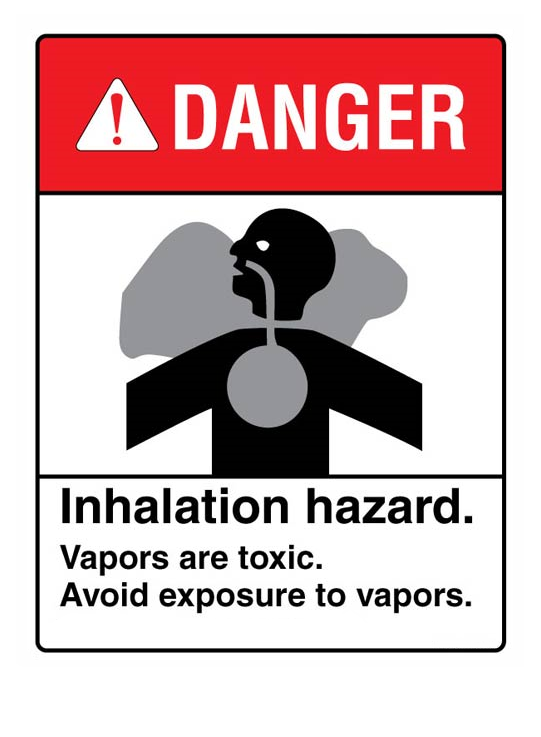 Shutting down the lake is not without risks
[Speaker Notes: Toxins released and more]
Approaches to Management
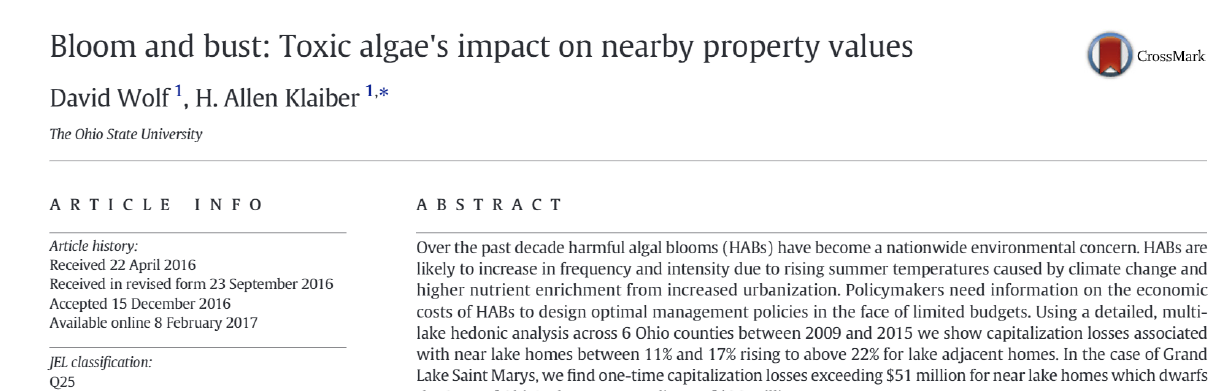 One Approach
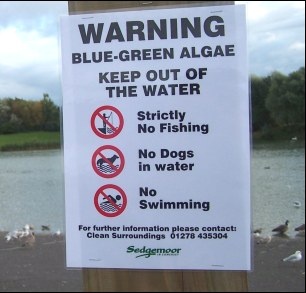 Monitoring

Close the lake
Less risk? More risk?
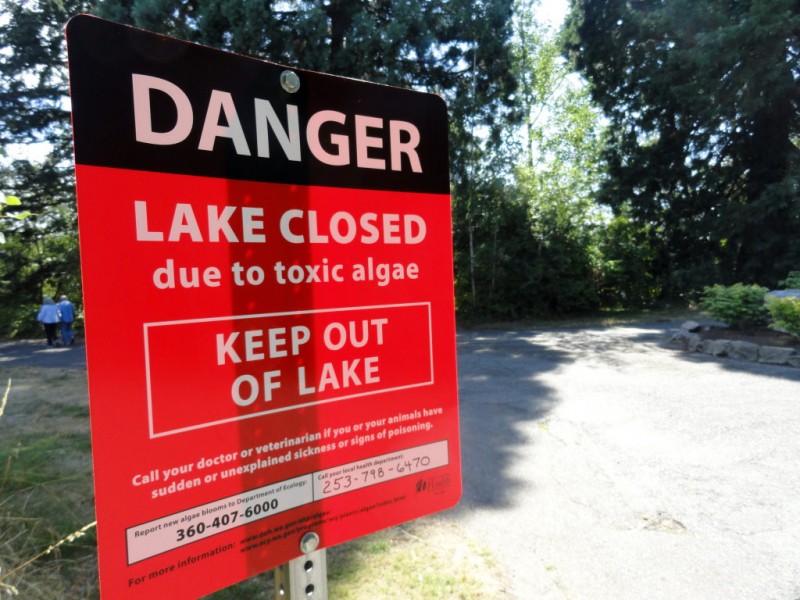 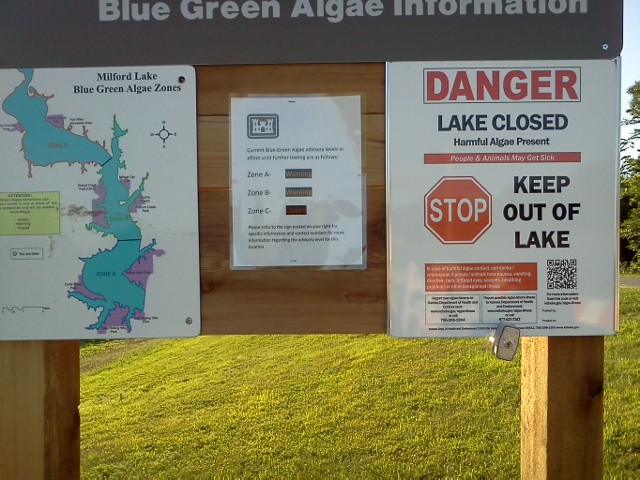 [Speaker Notes: Safe right, smart to close lake and stay away. Toxic sespool when gone unabated.]
EPA Summary Guidelines
Measurement parameters
Cell densities, proportion of toxigenic cyanobacteria, chlorophyll concentration, and Secchi disk depth measurement 
State guidelines address up to four cyanotoxins, Mcyn most prevalent (n=20)
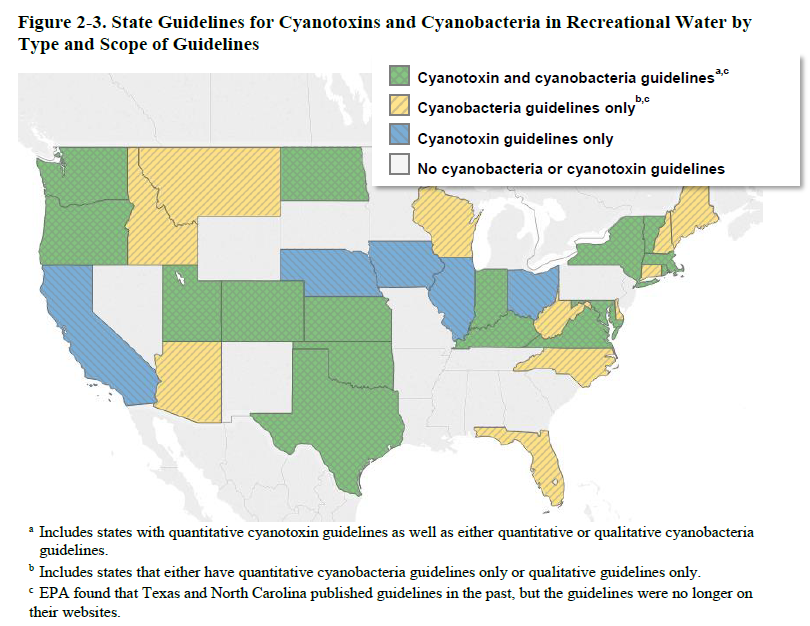 Routes of exposure. Exposure to cyanotoxins from recreational water sources can occur via oral exposure (incidental ingestion while recreating); dermal exposure (contact of exposed parts of the body with water containing cyanotoxins during recreational activities such as swimming, wading, surfing); and inhalation exposure to contaminated aerosols (while recreating).
USEPA 2016
Human Health Recreational Ambient Water Quality Criteria or Swimming Advisories for Microcystins and Cylindrospermopsin
[Speaker Notes: Human Health Recreational Ambient Water Quality Criteria or. Swimming Advisories for Microcystins and Cylindrospermopsin. Draft. Prepared by: U.S. Environmental Protection Agency. Office of Water (4304T). Health and Ecological Criteria Division. Washington, DC. EPA Document Number: 822-P-16-002]
Recommended Action
Recreation 
Close system, issue advisory, post warning signs, contact health department

Utah
Consider closure

Nebraska
Close beach, allow recreation 
But public advised to use caution and avoid prolonged exposure to the water 	
Maine
Do not drink lake water during a bloom. Well maintained domestic water treatment systems may make lake water safe to drink in many instances, but they are not guaranteed to remove algal toxins.
http://www.maine.gov/dep/water/lakes/cyanobacteria.htm
[Speaker Notes: https://www.epa.gov/research-grants/freshwater-harmful-algal-blooms#SUMMARY]
One State
Kansas
Extreme bloom
Picnic, camping and other public land activities adjacent to affected waters be closed
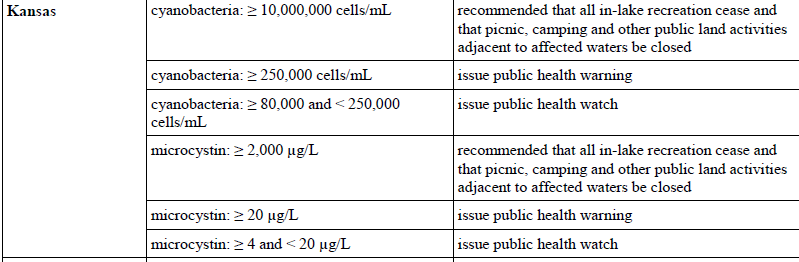 CDC Recommendation
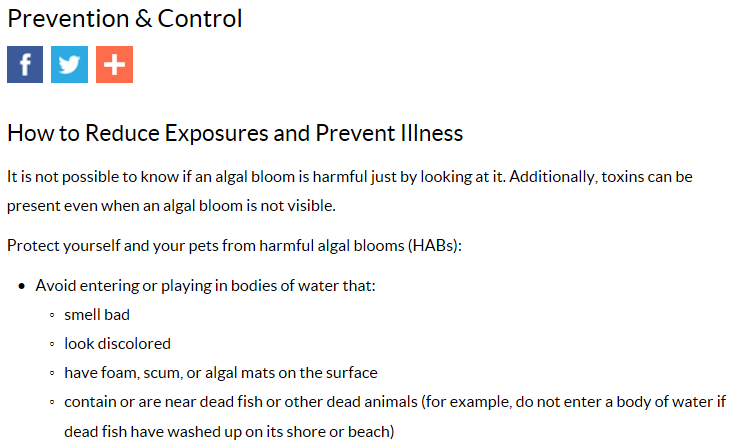 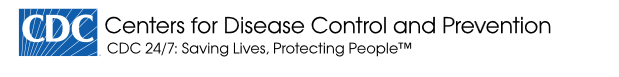 https://www.cdc.gov/habs/prevention-control.html
Why is applied management halted?
Leaky Cell Hypothesis
Internal toxin can be released with some chemical treatments/concentrations
Kenefick et al. 1993; Jones and Orr 1994; Peterson et al. 1995; Daly et al. 2007; Touchette et al. 2008; Greenfield et al. 2014; Lurling et al. 2014; Tsai 2015

If treat: 
Dilutes through water
Even leaky cell papers < 1 d half-life open water
Dermal absorbed dose of microcystins is likely to be negligible (EPA 2016)
No hot spot accumulation potential
Total toxin decreases
Possible to treat without releasing
Formulation/ concentration
Tsai 2015; Iwinski et al. 2016

If fear free toxin, need to fear total toxin
Only way to not have an exposure is not have produced
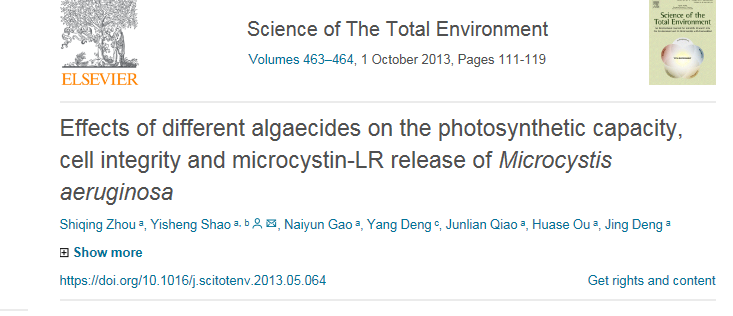 If afraid of being released, why not afraid of it already out there.. Impending release

Risks and guidelines based on total toxin
May release anyway
A portion is often in water
Natural senescence 

Don’t necessarily impact bacteria involved in biodegradation
Increase biodegradation rates when released
Bacteria growing simultaneous with some blooms
Maintained viability (Iwinski et al. 2017)
Total or free toxin?
Chorus, I, Bartram J. 1999. Toxic Cyanobacteria in Water: A Guide to Public Health Significance, Monitoring and Management. WHO. Chapman & Hall, London, 416 pp.
In latter bloom stages, more cells lyse, extracellular Mcyn becomes more abundant
White et al. 2005

Mcyn release from cultured Microcystis aeruginosa began to occur late in the exponential growth phase and increased significantly during stationary phase 
Chorus and Bartram 1999

Increase in population numbers could produce a more intense toxin level (described or unknown) and impending natural release 
White et al. 2005; Lehman et al. 2013

Dried Ma scums may contain high concentrations of mcyn for several months 
Released back into the water when re-immersed

“Under bloom conditions, a substantial proportion of toxin would also be expected to be released to the water column, making removal of soluble toxin an unavoidable concern.”
Chorus and Bartram 1999 (and references therein)
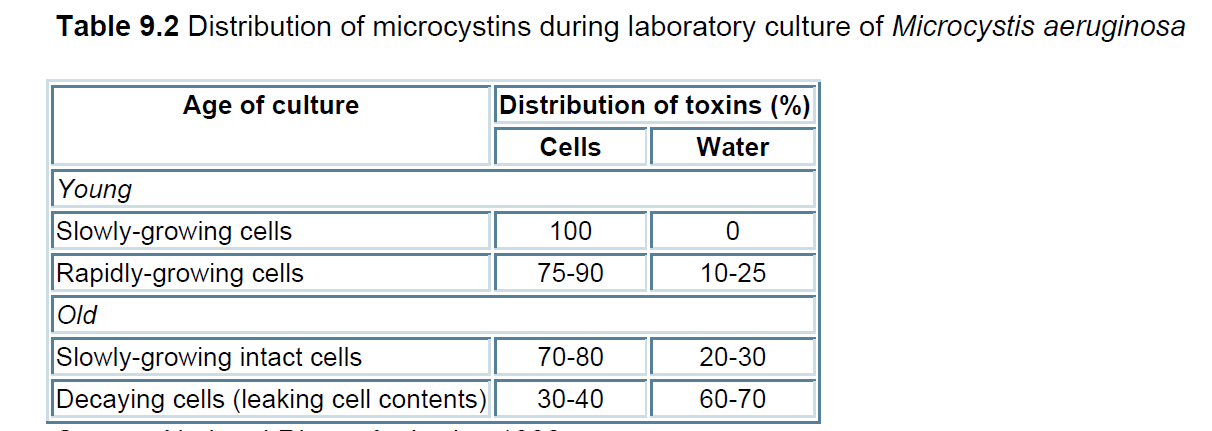 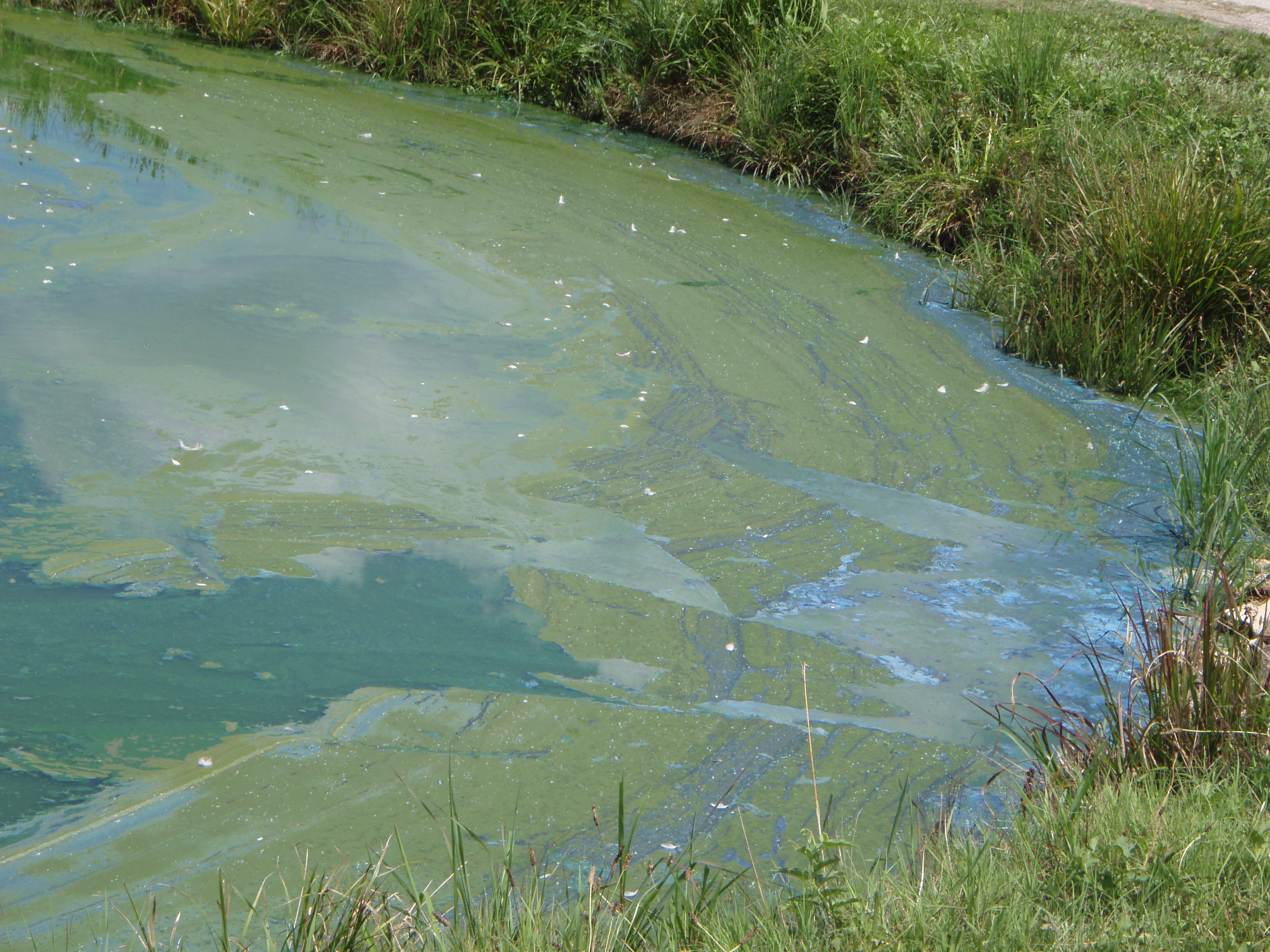 [Speaker Notes: Dziallas, C, Grossart H. 2011. Increasing oxygen radicals and water temperature select for toxic Microcystis sp. PLoS One 6(9): 25569
Allowing an increase in population numbers could produce a more intense toxin level (described or unknown) and impending natural release (White et al. 2005; Lehman et al. 2013).
White, SH, Duivenvoorden L, Fabbro LD. 2005. A decision‐making framework for ecological impacts associated with the accumulation of cyanotoxins (cylindrospermopsin and microcystin). Lakes & Reservoirs: Research & Management 10(1): 25-37.]
Risks of Not Treating
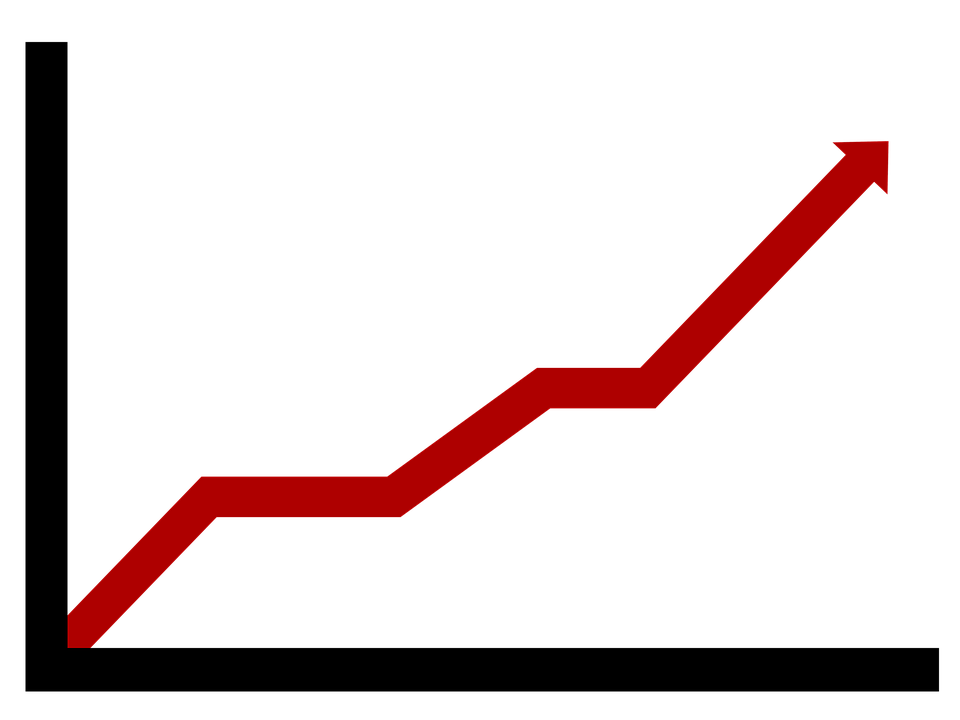 Predicted to be warmer later in season and more UV light
More biomass often means more toxin
Microcystin may have a role in quenching hydroxy free radicals 
Paerl and Huisman 2008; Davis et al. 2009; Dziallas and Grossart 2011

Higher bioaccumulation risks from total toxin

Chronic toxin exposure

When the cell dies or the cell membrane ruptures the toxins are released into the water (extracellular toxins)
 
However, in other species, a significant amount of the toxin may be naturally released to the water by the live cyanobacterial cell 
EPA, “Cyanobacteria and Cyanotoxins: Information for Drinking Water Systems, July 2012
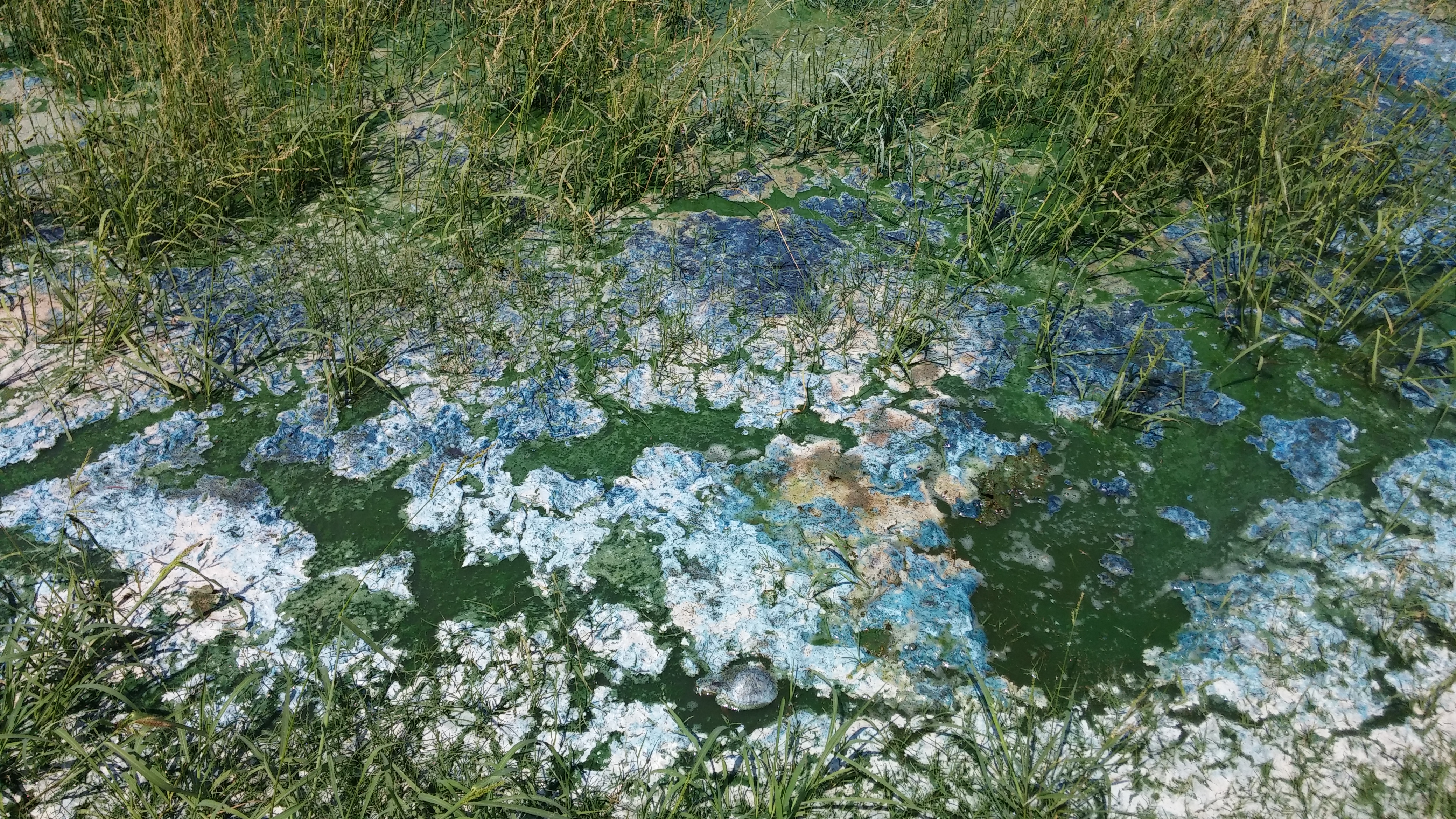 Cylindrospermopsin
CYN is hydrophilic and commonly found in extracellular toxin fractions
Sivonen & Jones 1999; Shaw et al. 2000; Griffiths & Saker 2003

Cyn production can correlate with cell division in exponential growth phase
Though 2x toxin produced in stationary phase verses cell division; Hawkins et al. 2001

Extracellular CYN accounted for 50% in day 20 of culture of one C. raciborskii  strain
Saker and Griffiths 2000 

Extracellular CYN varied between 19% and 98% of total in C. raciborskii, based on bloom stage 
Chiswell et al. 1999 

85% of the CYN produced by Aphanizomenon ovalisporum was extracellular 
Shaw et al. 1999
Similarly,
Hawkins et al. (2001) showed that on a cellular basis
the rate of intracellular CYN production matches the rate of
cell division.
Cultures in the postexponential phase, growing at a rate
of 0.04 doublings per day (compared with 1.0 doublings per
day during exponential growth) increased cellular CYN at a
rate of 0.08 doublings per day, that is, twice the rate of cell
division ().
Toxin Risk Summary
MCYN going to release anyway
Up to 50%+
Some MCYN extracellular as part of population dying
Much CYN extracellular
50-98% depending on bloom stage
More toxin produced in stationary phase

Fish wildlife?
Spread, auto engineer
Regulations based on total toxin
More risks total toxin
‘Hot spot’ potential
Increased aerosols

More risks by not treating 
Often increased production with growth stage, larger blooms, warmer temperature, more UV light
Zilliges et al. 2011
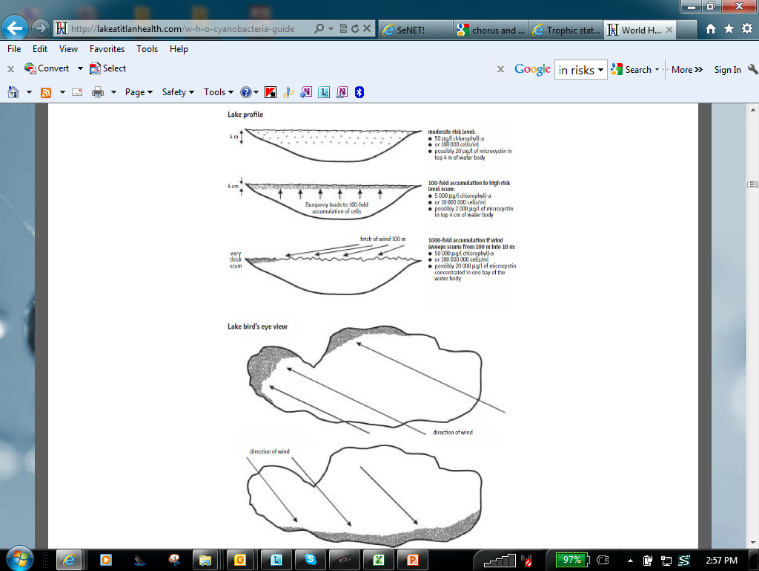 Risk-based Analysis
Cyano toxins
Copper
No good level to have
EPA candidate contaminate list drinking water; HA listings
0.3µg/L MCYN in drinking water- EPA guideline children
WHO/ EPA guidelines in recreational water 
WHO possible carcinogen list
Accumulates through time
ALS, PDS, Alzheimer's link
Caused deaths of cows, elk, dogs, birds, people etc.
Essential nutrient
Hemocyanin
Suggested Daily Intake (2mg)
1,300 µg/L is MCL in drinking water
26th most abundant element in Earths Crust
Does not bio-accumulate
Transfers to less available sediment forms through time
No swimming/ drinking/ irrigation restrictions on USEPA approved label
Peroxide = Selective Control
Selective control of cyanobacteria
ROS-eliminating enzymes, like ascorbate peroxidase, lacking in cyanobacteria (Passardi et al., 2007)
Cyanobacteria more sensitive than green algae and diatoms (Drabkova et al. 2007b)

Effective and potential long-term impacts
Cyanobacterial population and microcystin concentration collapsed by 99%; remained very low until 7 weeks after treatment (Matthijs et al. 2012)
‘prolonged suppression of cyanobacteria’ and “new state with a diverse phytoplankton community” (Weenink et al. 2015)
Eukaryotic phytoplankton and macrofauna thrived at all peroxide concentrations applied in whole lake treatment (2mg/L) (Matthijs et al. 2012)
No Action
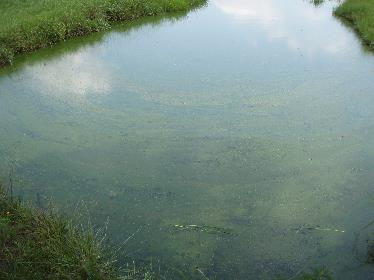 Risks of no treatment
Water quality degradation
More toxin produced
More risk
Eventually released anyway
Leaky cell mindset flawed
Chronic exposure potential
Hot spot exposure potential
Wildlife…..
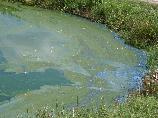 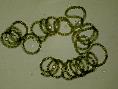 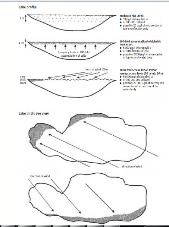 Chorus and Bartram 1999
[Speaker Notes: Nuisance Phytoplankton Blooms in Coastal, Estuarine, and Inland Waters.. Continue grow, build up, senesce on own]
Action
Risks of treatment
Dead algae biomass
But going to die anyway
Product risks to non-targets
Select high affinity to target
Toxin biodegradation/ dilution
Total toxin decreases 
		with effective treatment
No chronic or concentrated 
		exposure potential
Leaky cell hypothesis…
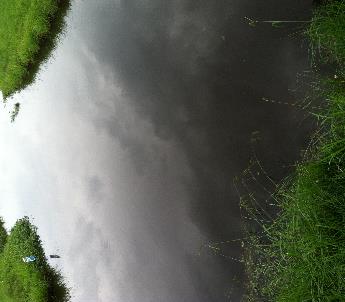 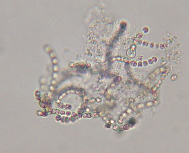 Summary
Many toxins and exposure routes

Not directly managing toxic cyanobacteria is not without risk

Released toxin mindset flawed
Total risk, accumulation risks, external toxin, wildlife, other exposures

Source control of bacterial infections critical
Suggested Approach
‘guilty until proven innocent approach’ 
Otten and Paerl 2015
Data support more toxins being identified, more exposure routes, more knowledge on impacts (acute and chronic)
Acknowledge both known and unknown risks

Approach to ensure safety of the water resource 
Low tolerance for toxic cyanobacteria
Not allow toxin to be produced in sufficient amounts to harm humans/wildlife
Mitigate source and/or toxin if found
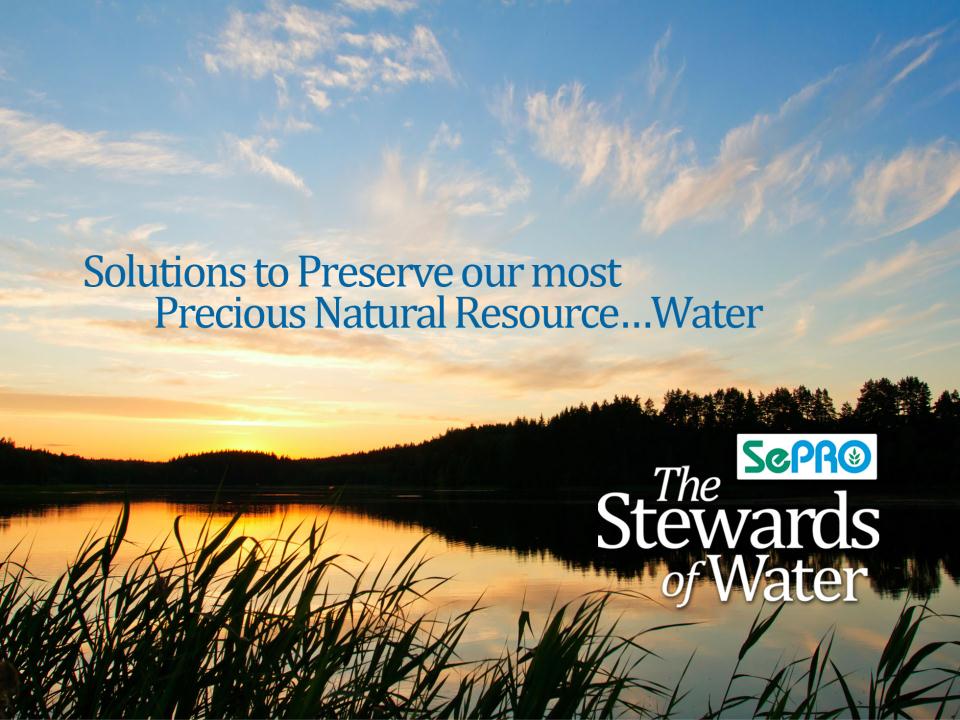 Questions
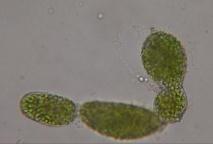 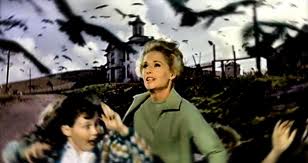 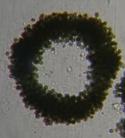 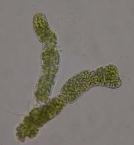 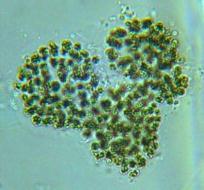 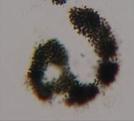 West Bishop, Ph.D., CLP; Algae Scientist and Water Quality Research Manager
SePRO Research and Technology Campus, 
16013 Watson Seed Farm Rd., Whitakers, NC 27891
252-801-1623 (mobile); westb@sepro.com (email)
Host of: Algae Corner
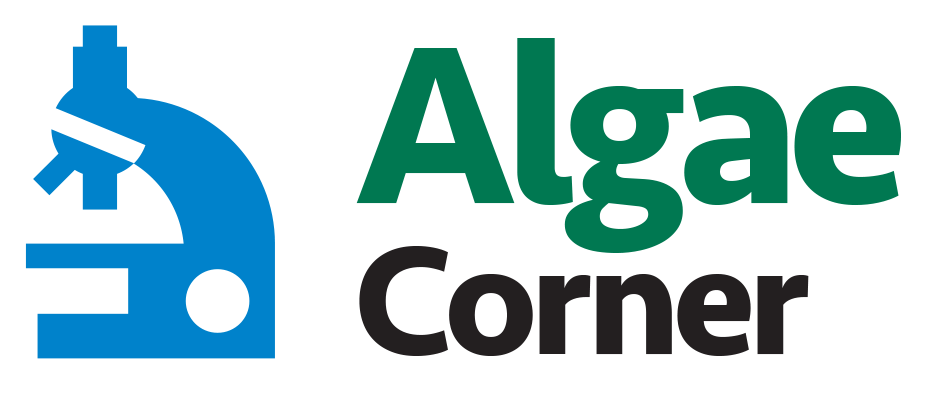 [Speaker Notes: 1961 Santa Cruz CA  toxin accumulated in the anchovies the birds ate]